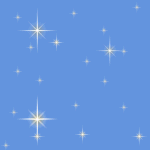 Коты и кошечки в музыке
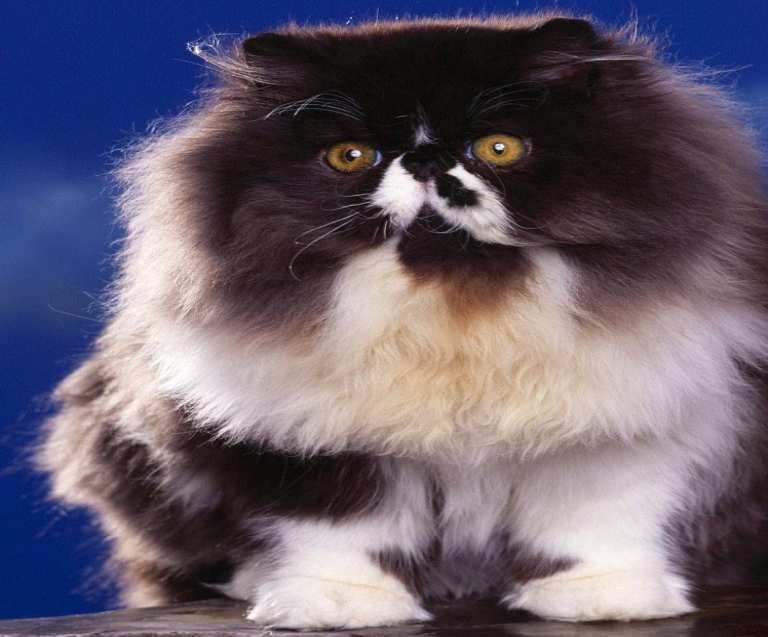 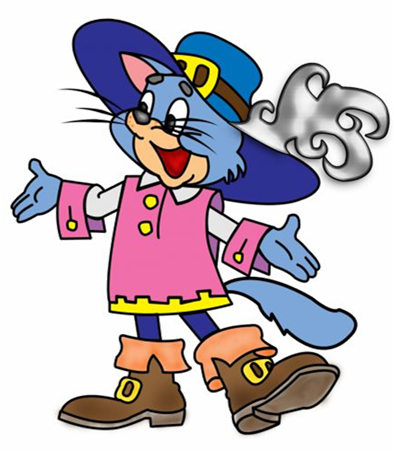 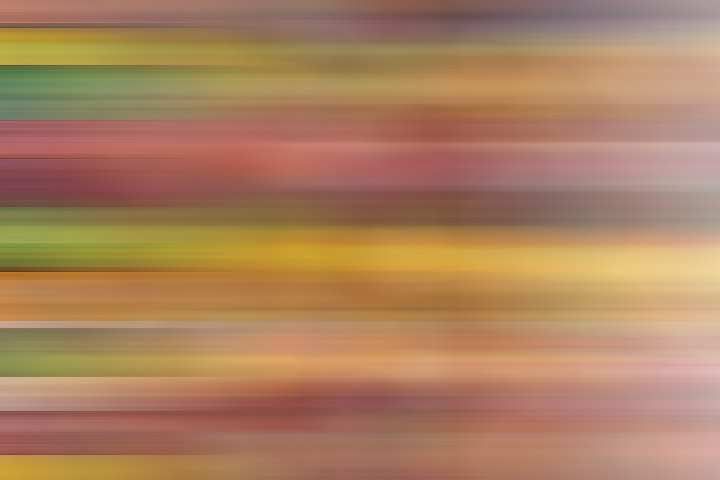 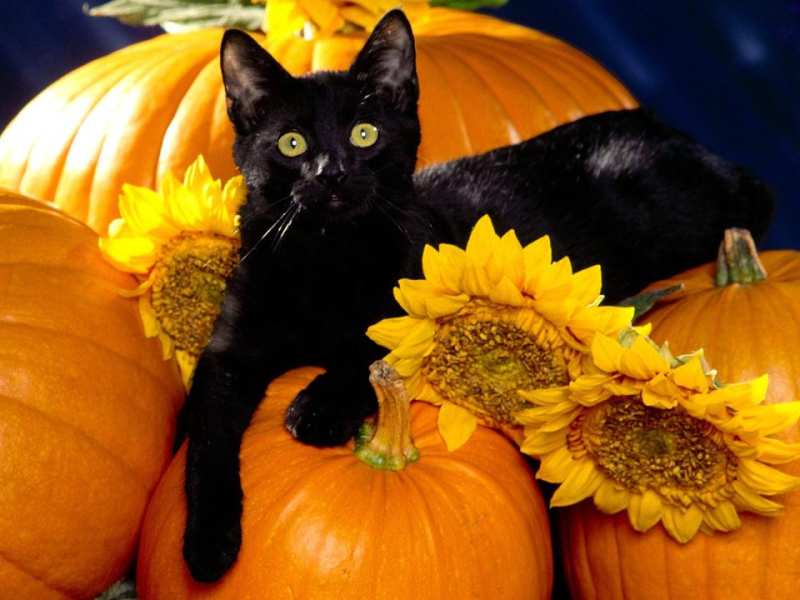 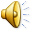 Бонифаций
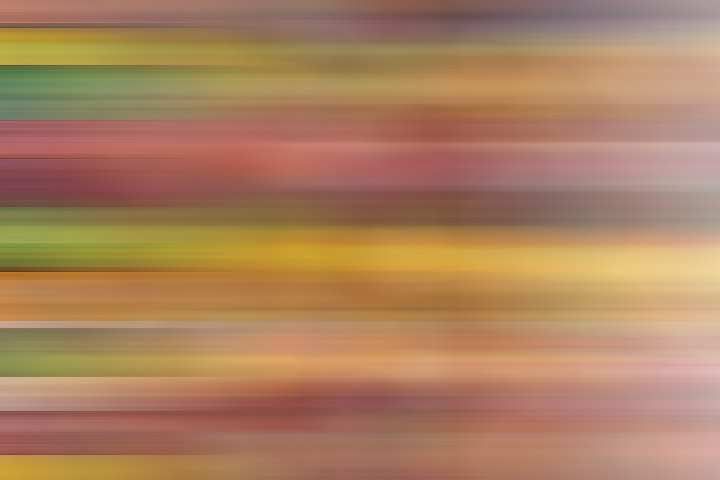 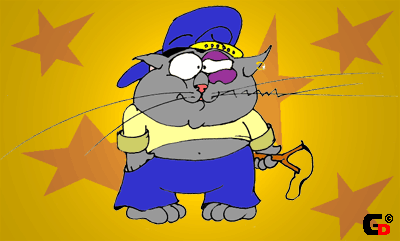 Забияка
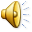 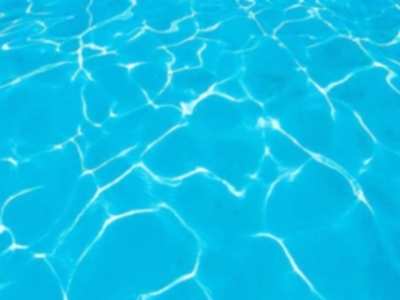 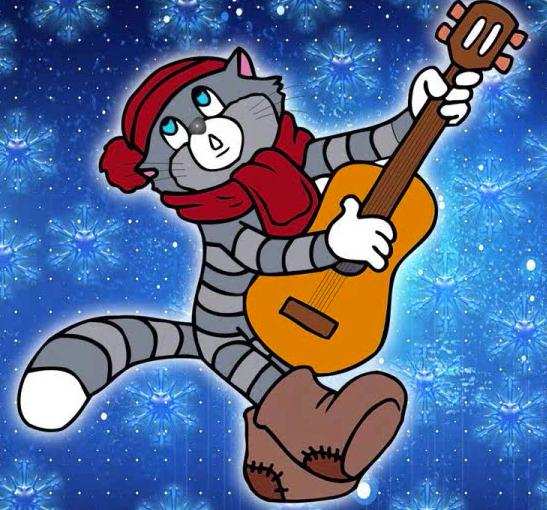 Матроскин
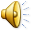 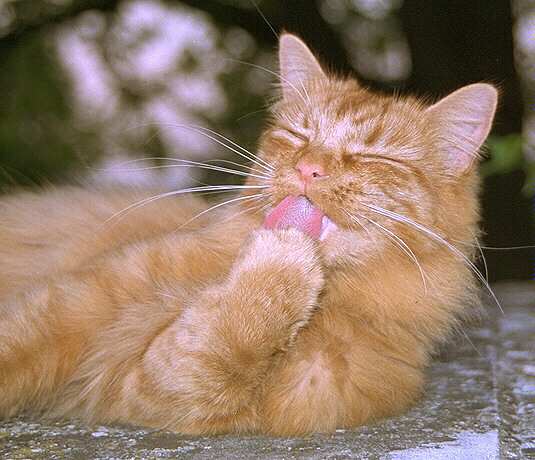 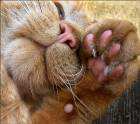 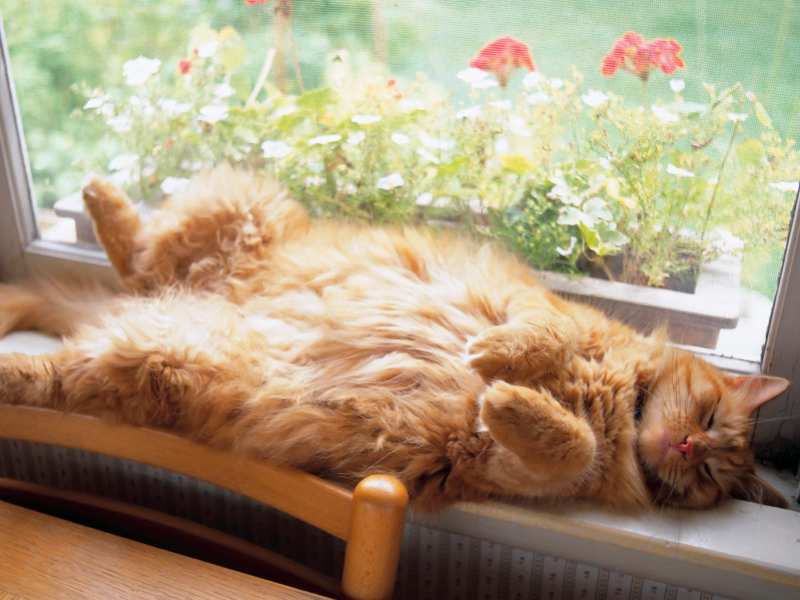 С.С. Прокофьев
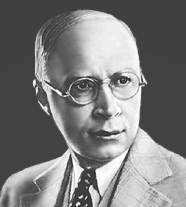 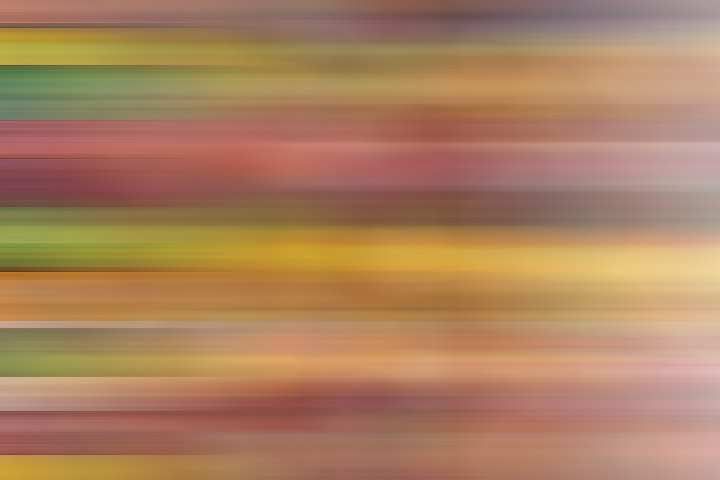 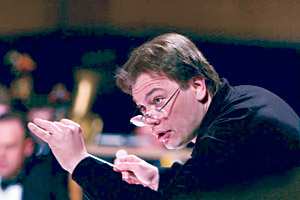 Дирижёр
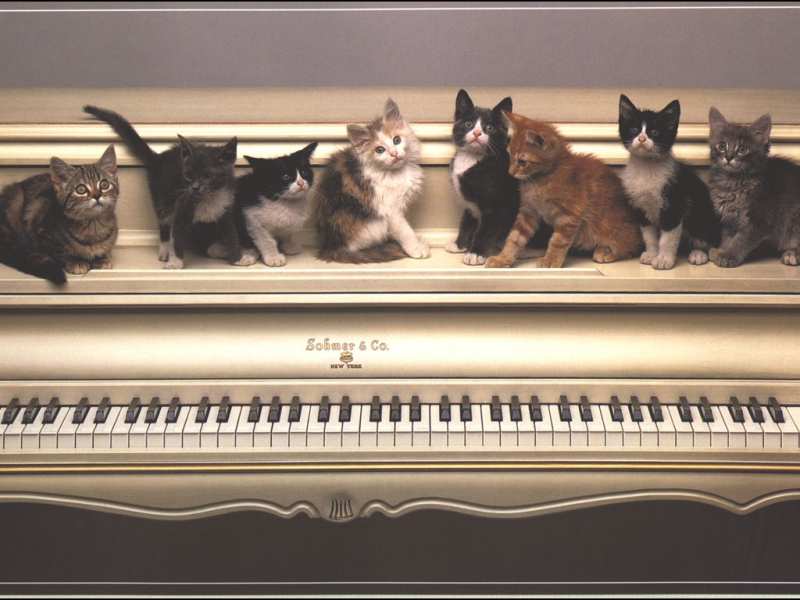 Пианино
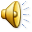 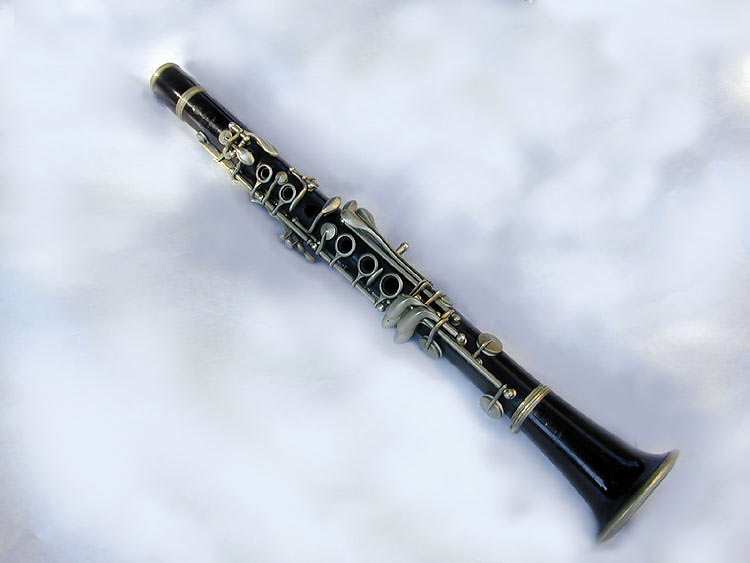 Кларнет
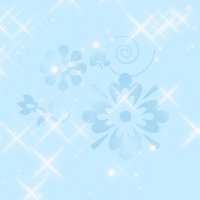 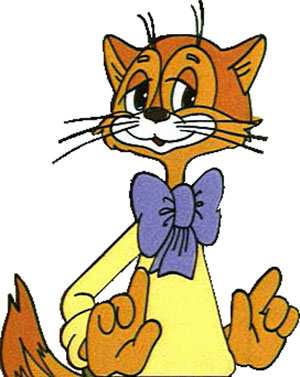 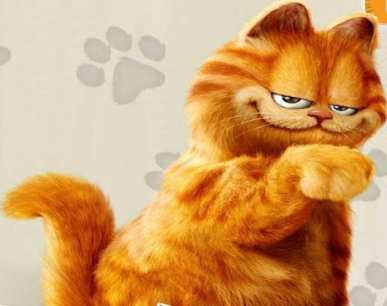 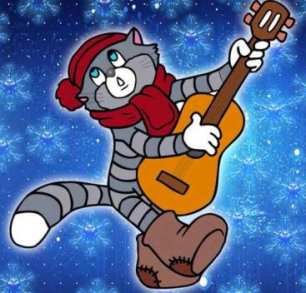 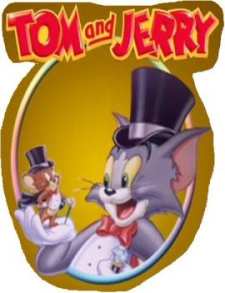 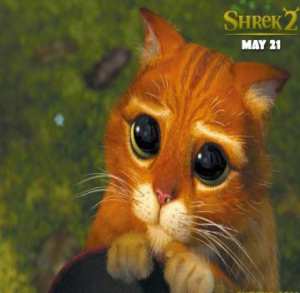 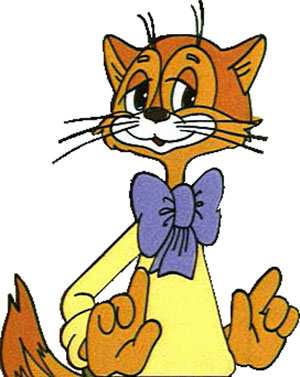 Леопольд
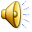 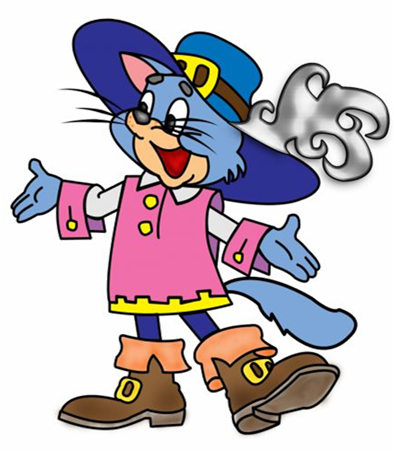 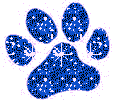 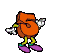